Managing adherence as a team
Job code: INT-20-2100131	Date of update: August 2021
Disclaimer
CF CARE is funded entirely by Vertex Pharmaceuticals (Europe) Limited. The content has been prepared and developed by the steering committee with logistical and editorial support from the CF CARE secretariat, ApotheCom. Vertex has had an opportunity to review the content and tools for accuracy.
Introduction
These modules have been developed by a steering committee of international cystic fibrosis experts to cover motivational interviewing (MI) techniques, which can form an effective framework for improving patients’ openness to behavioural change

The MI content is organised into five modules, which are designed to provide you with the knowledge and skills to improve your individual practice of MI. All modules can be downloaded from www.cfcare.net

This module explores the management of adherence as a team
Learning objectives
Recognise culture, ethos and expectations as a driver for change within teams to assist in helping patients successfully adhere to treatments

Identify key aspects within teams to assist in improving their relationships with patients and families

Determine interventions that can be adapted as a team to manage adherence
Changing culture, ethos and expectations
Why change?
Drivers for change within a team
External (NHS England Mandate Refresh, 2018–2019)1
Internal (adherence, health outcomes and costs)2–6

Increasing patient participation and its effect on teams?

How could a team change?
1. Department of Health and Social Care. 2019. https://assets.publishing.service.gov.uk/government/uploads/system/uploads/attachment_data/file/803111/revised-mandate-to-nhs-england-2018-to-2019.pdf. Accessed July 2021; 2. Eakin MN, et al. Curr Opin Pulm Med. 2013;19:687–691; 3. Briesacher BA, et al. BMC Pulm Med. 2011;11:5; 4. Eakin MN, et al. J Cyst Fibros. 2011;10:258–264; 5. Nasr SZ, et al. J Med Econ. 2013;16:801–808; 6. Kleinsinger F. Perm J. 2018;22:18-033.
Changing CULTURE
Four guiding principles:
1.
2.
3.
4.
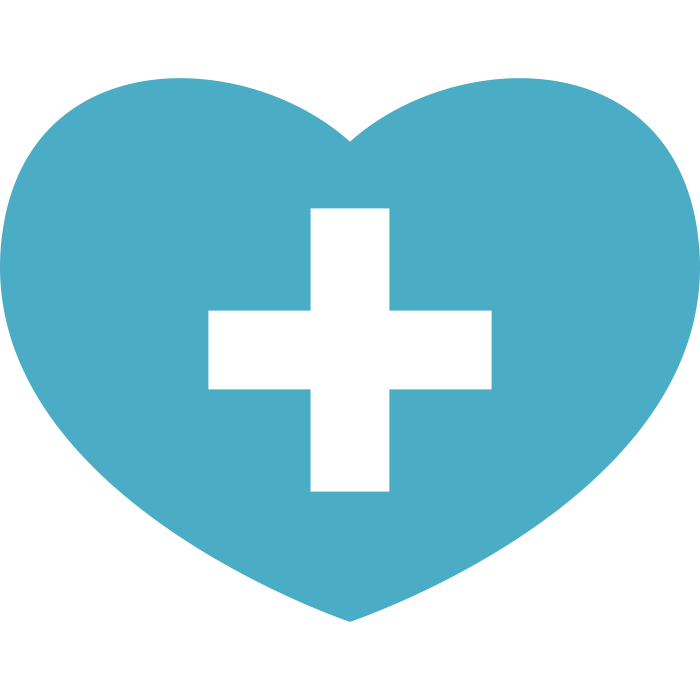 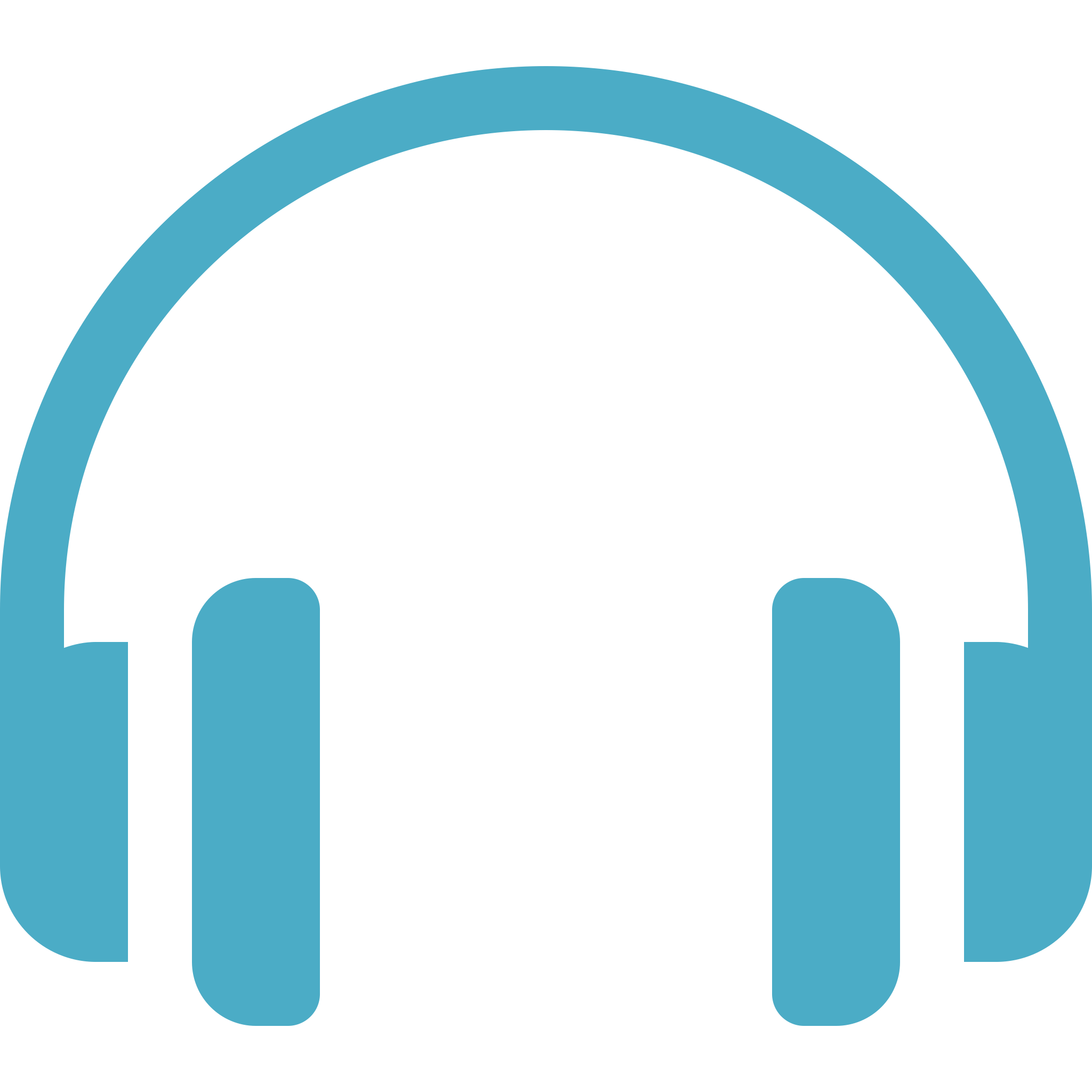 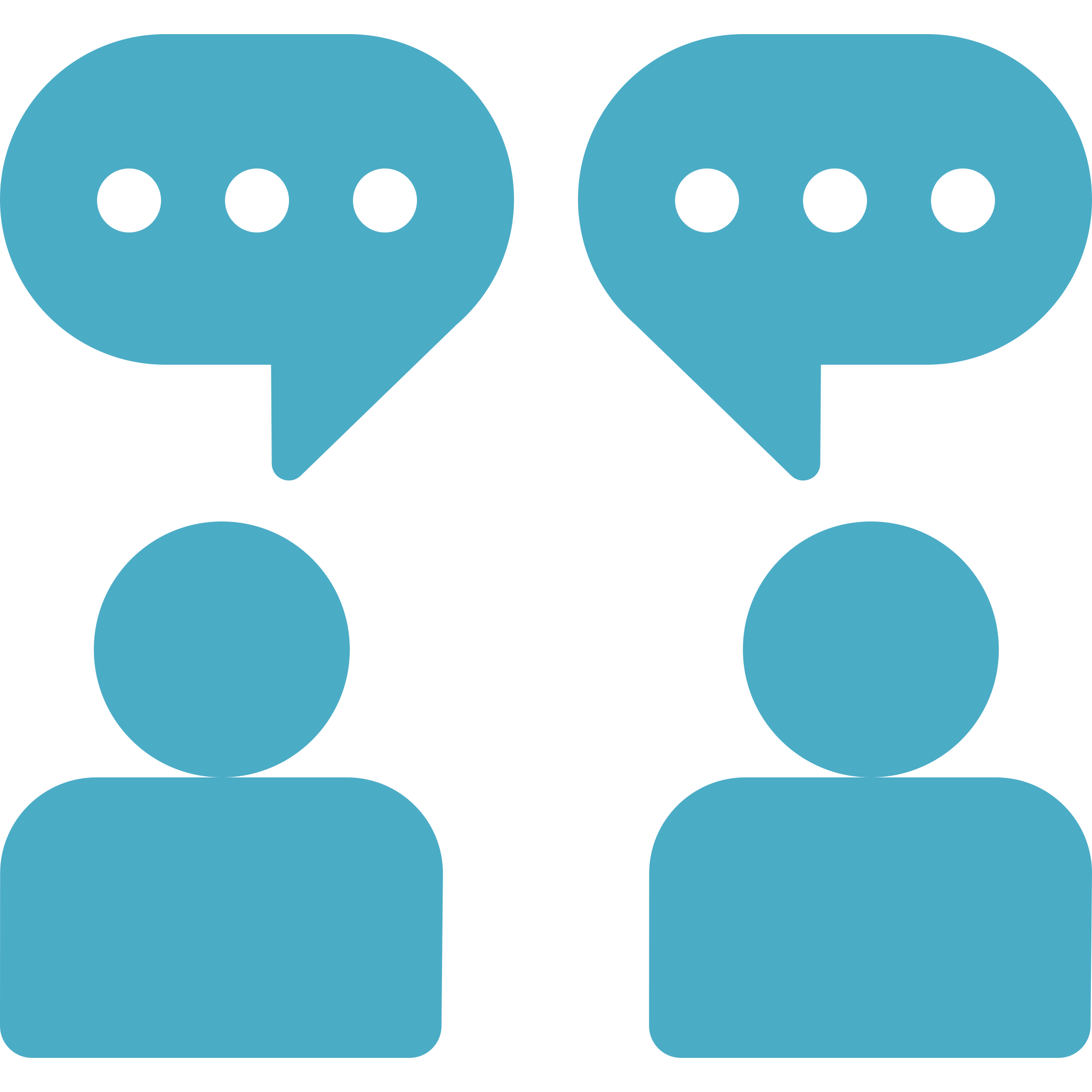 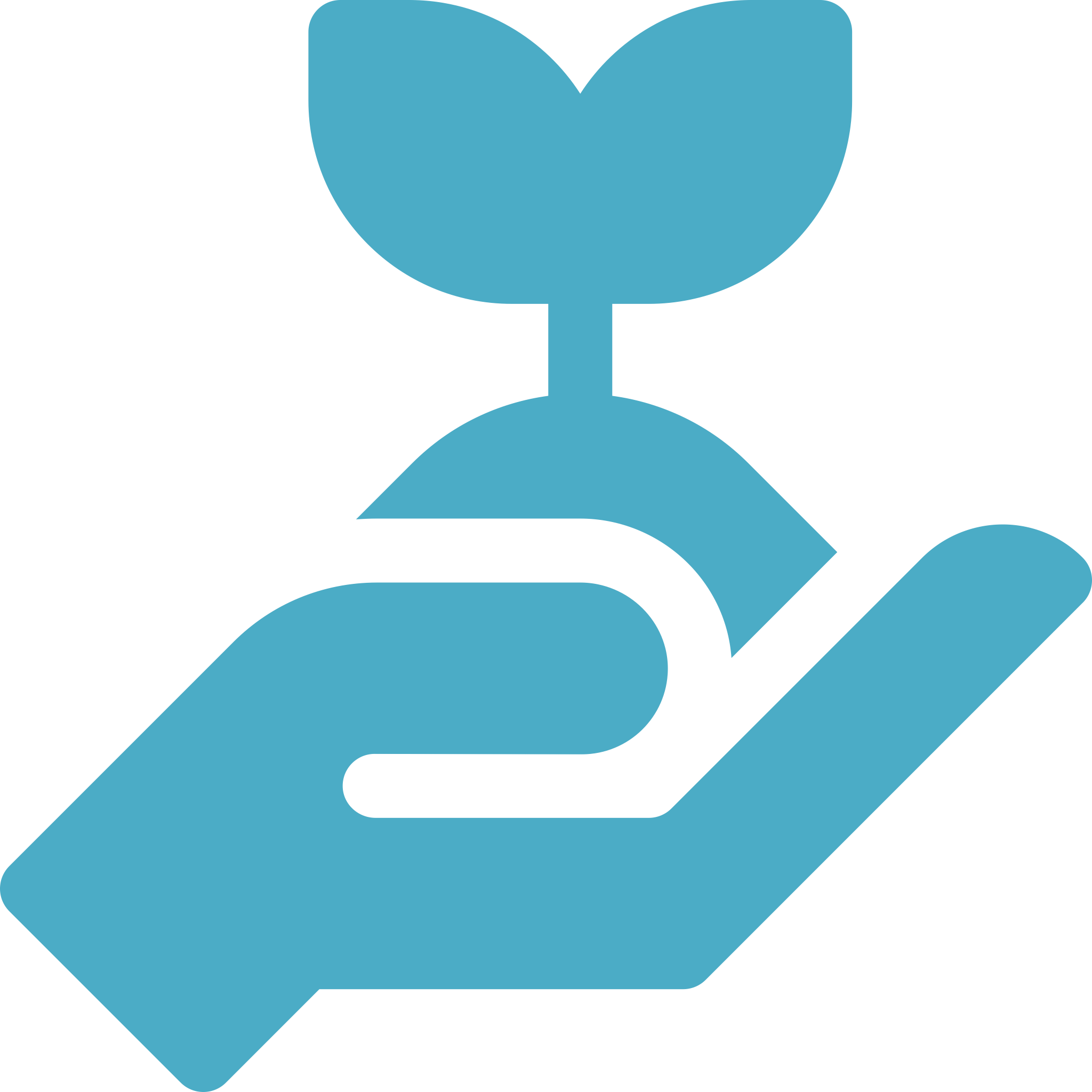 Place the quality of patient care above all other aims
Engage, empower and listen to patients and carers at all times
Actively facilitate the growth and development of staff
Embrace transparency in the promotion of accountability, trust and the growth of knowledge
Berwick D, et al. 2013. www.gov.uk/government/uploads/system/uploads/attachment_data/file/226703/Berwick_Report.pdf. Accessed July 2021.
Changing ETHOS
Important components of a patient-centred culture
Make every contact count – using every opportunity to talk with children and young people about their health and wellbeing, and the choices they may make
Support parents and families to make the best choices for their child, building on strengths within the family unit
Share information across pathways, with other agencies, and with children and young people

By factoring-in ‘patient-centredness’, open and honest discussions are facilitated
These are more likely to yield important invitations for clinicians to truly understand the reality of their patients’ daily life

In this way, flexibility and negotiation become intrinsic to planning care appropriate to each individual
Changing EXPECTATIONS
The expectations of others are important, and what we think others are doing is an important influence on behaviour

This is the notion of ‘social norms’

What are the ‘social norms’ of the team, not just in relation to adherence in CF?
A culture of openness and honesty
A patient-centred ethos
A truly collaborative partnership with patients and families
CF, cystic fibrosis
Discussing social norms
What are the ‘norms’ in relation to adherence in CF?

When considering health outcome variables, would it ever be useful to compare patient health outcome variables in the context of other cohorts in the clinic?
Improving relationships
Improving relationships
MDT members play a broad and important role in supporting patients and their families successfully adhere to treatments

This is done by understanding their patients’ obstacles to optimal adherence, as well as their personal and health-related goals

MDT members can then create a collaborative and problem-solving environment, which is specific to their patient needs, to assist with their patients’ disease management
MDT, multidisciplinaryGardner AJ, et al. Patient Prefer Adherence. 2017;11:761–767.
Improving relationships (continued)
Good communication leads to:
Increased satisfaction and improved health outcomes over traditional expert-led consultations1
Greater expression of empathy2
Excellent healthcare outcomes may be achieved by:3
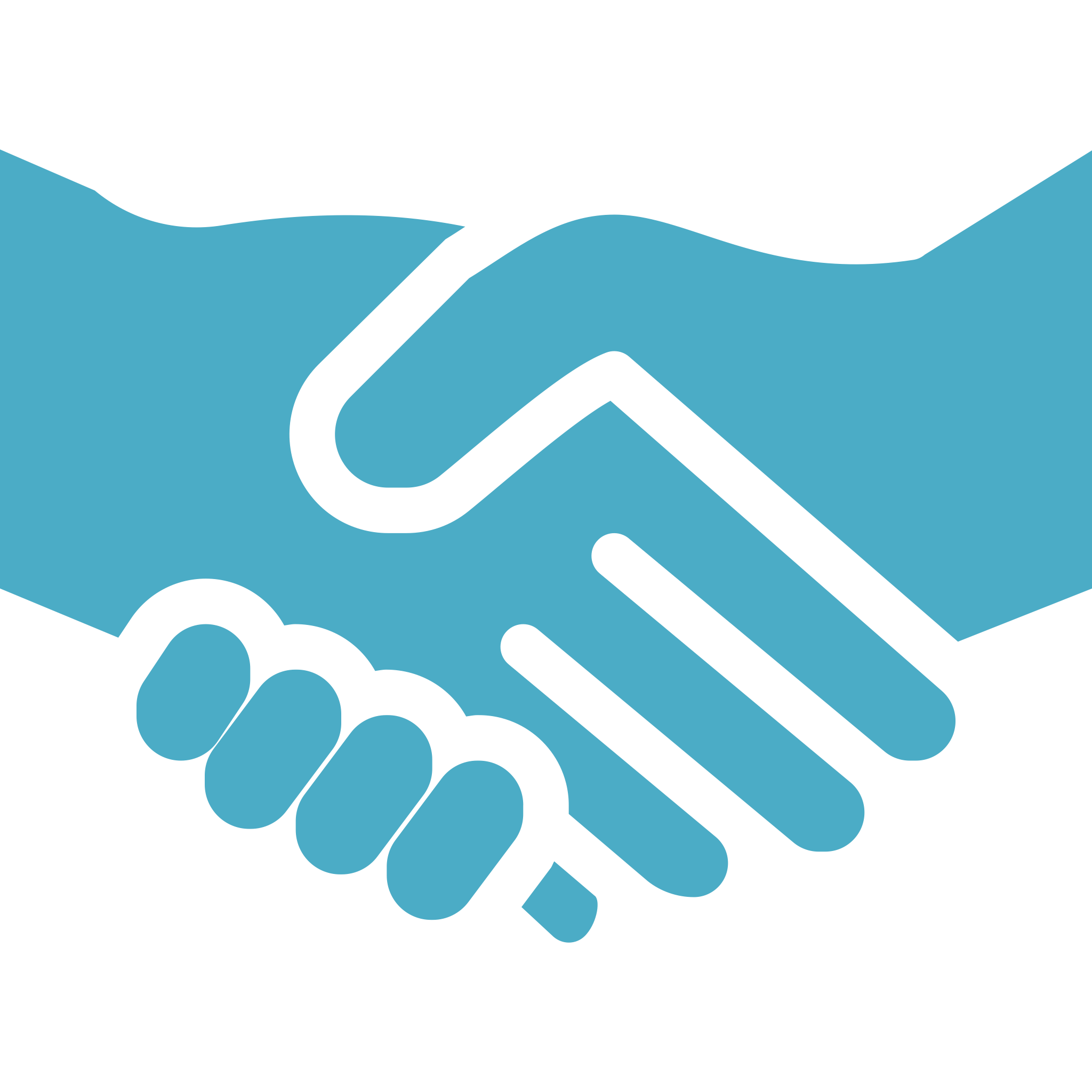 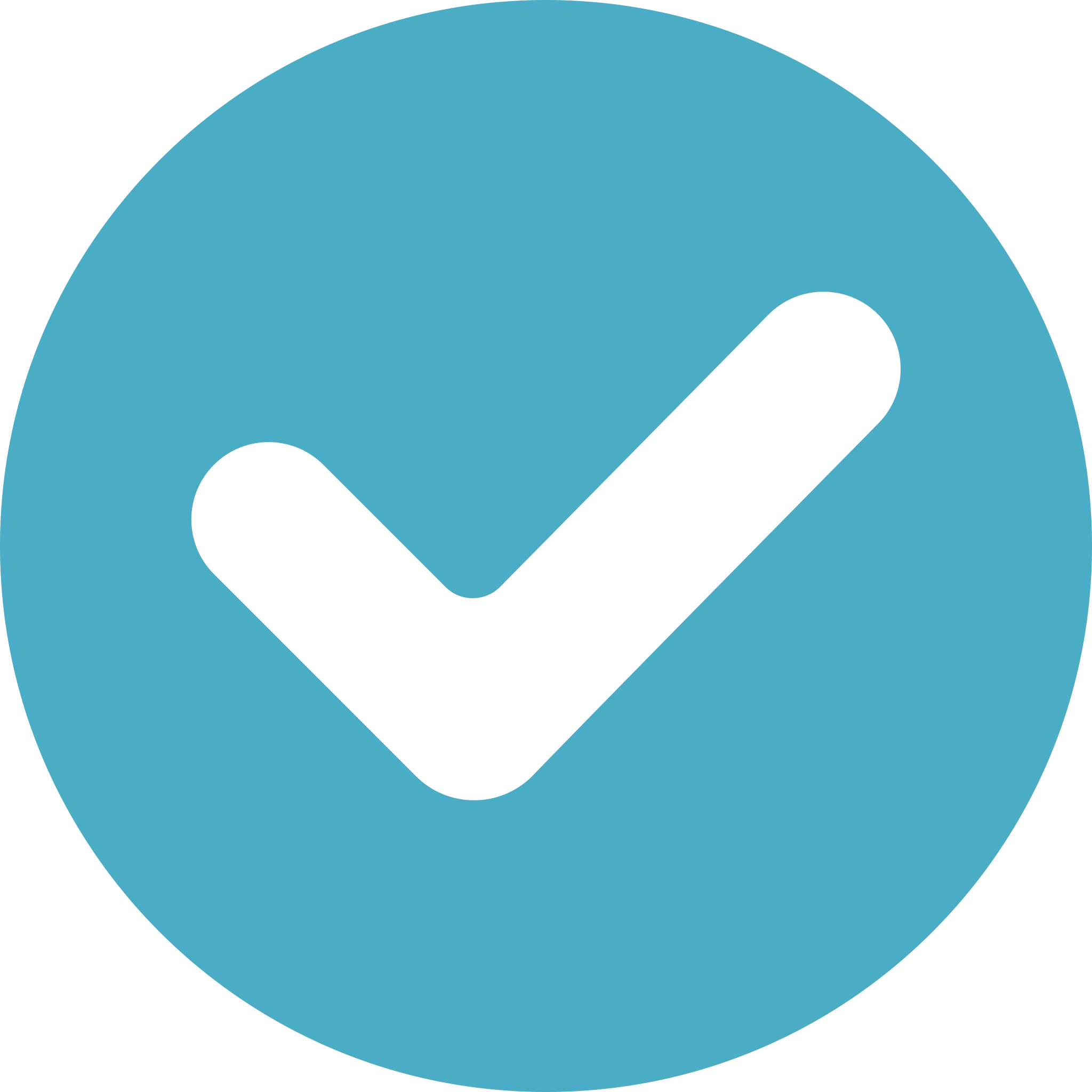 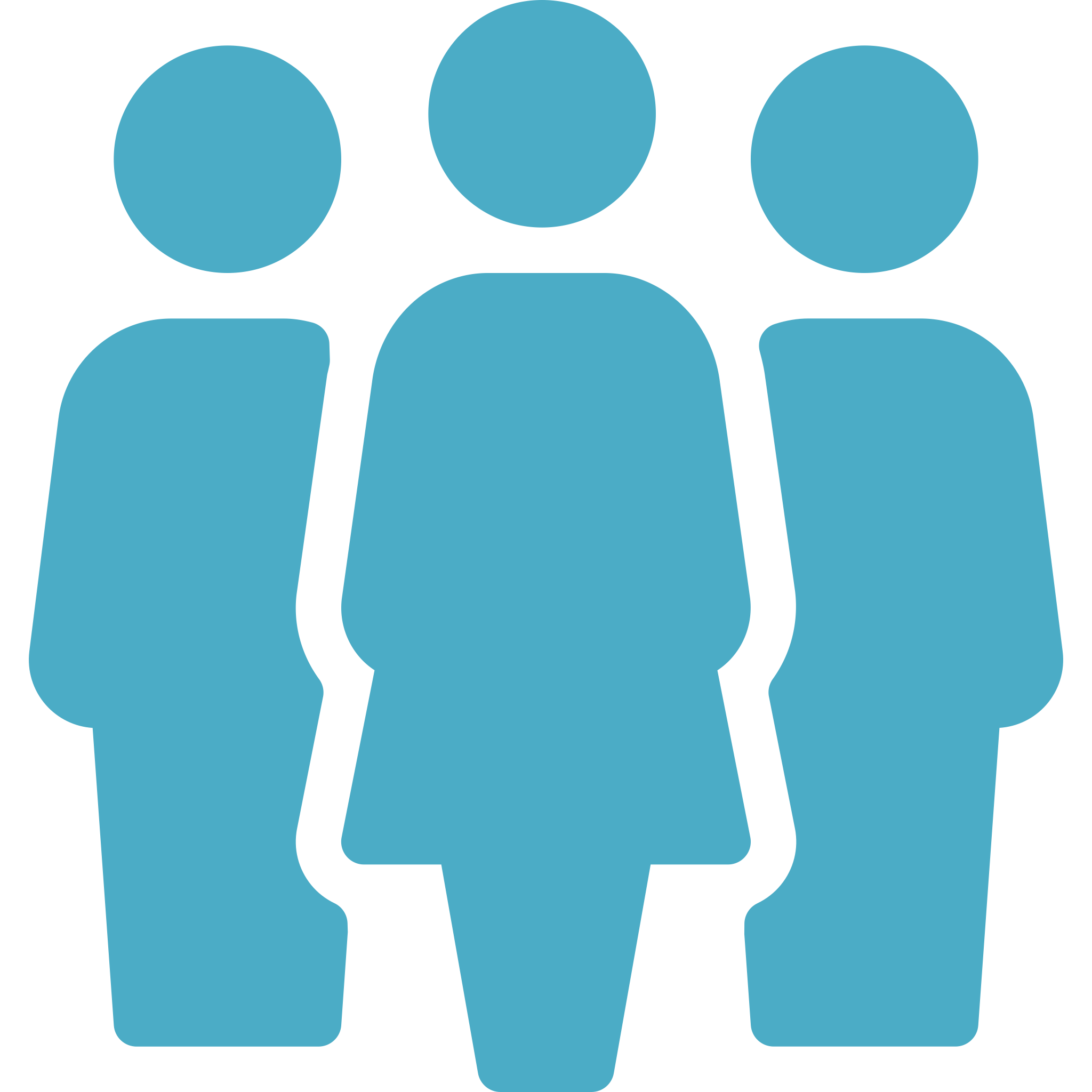 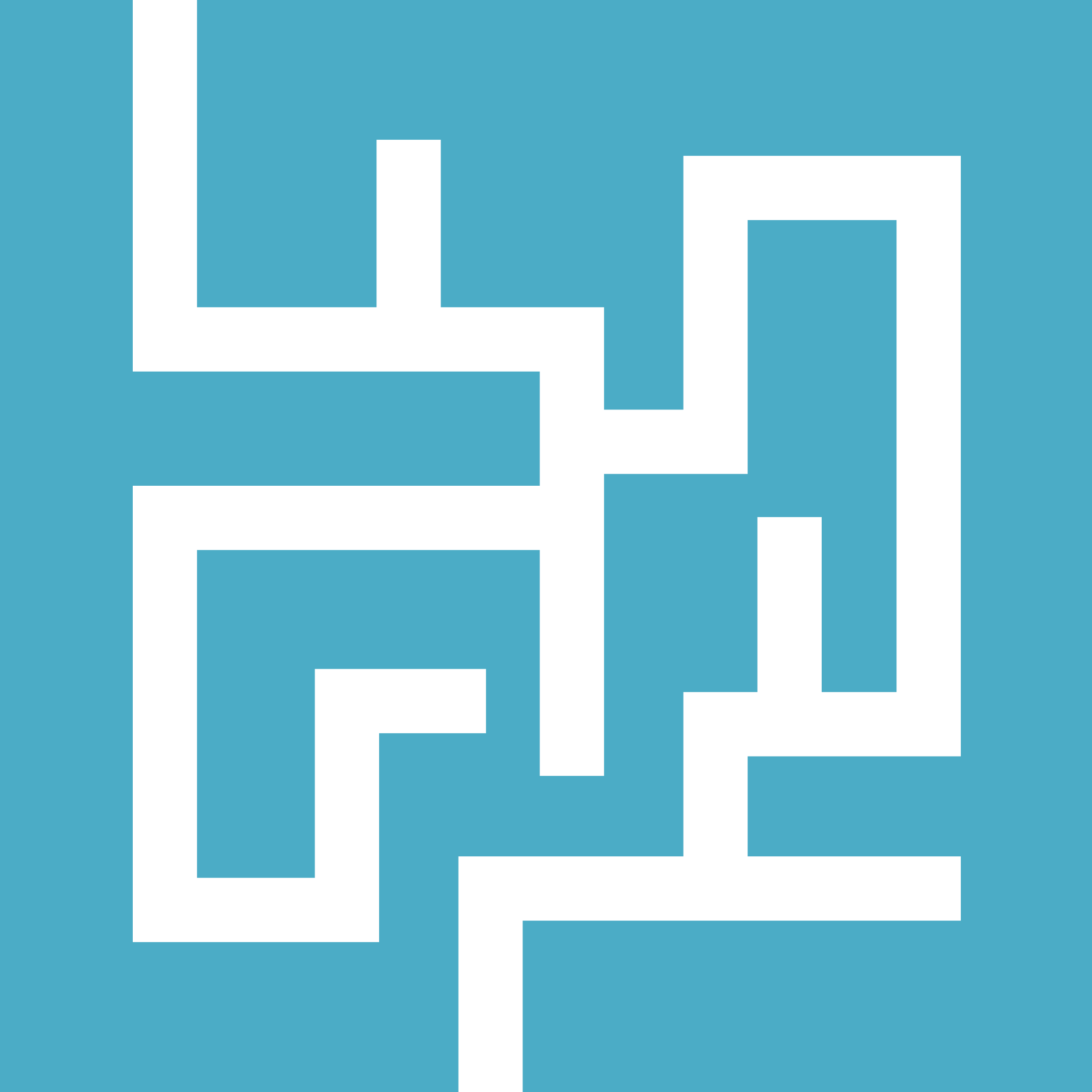 Collaboration and coordination between patients, family and healthcare professionals
Open and honest communication
Mutual objectives and expectations
Creative and flexible problem-solving, between the patient and team, if a problem is identified
1. Mead N, et al. Patient Educ Couns. 2002;48:51–61; 2. Fallowfield LJ, et al. Lancet. 2002;359:650–656; 3. Morley L, et al. J Med Imaging Radiat Sci. 2017;48:207–216.
Communication
How are our communication skills?

Do we engage patients in open and honest conversations?

If we are to improve, what are our training needs?
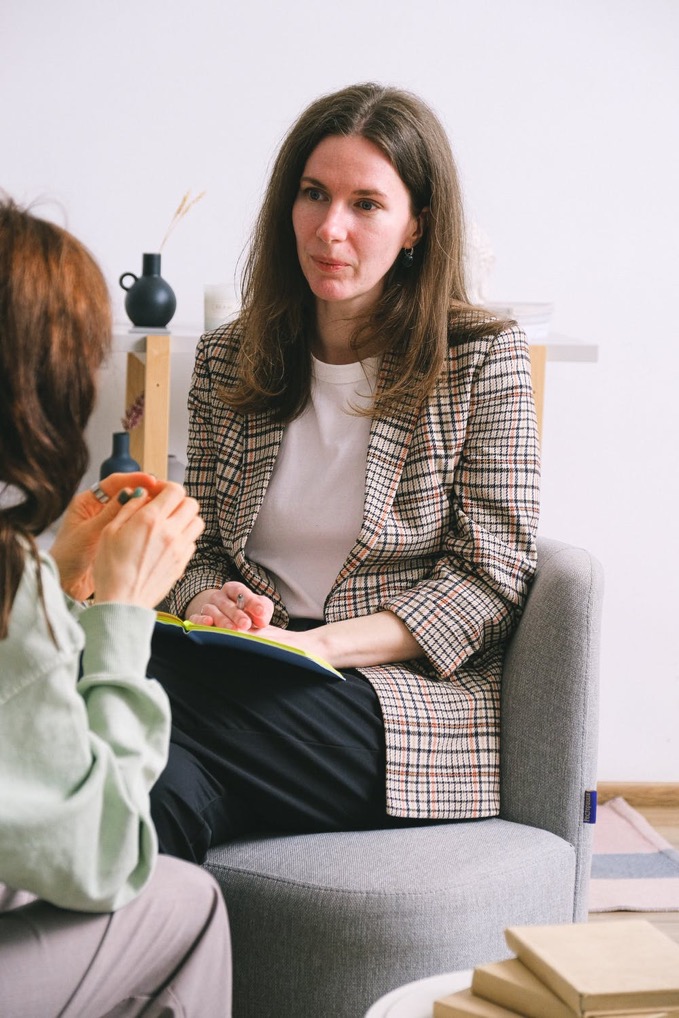 Image source: Pexels
[Speaker Notes: Facilitate a team discussion on these three questions]
Team interventions 1
In paediatric care, when children go to high school (or at the latest become teenagers), see them on their own during the clinic consultation. The aim of this is to:
Build confidence in speaking to the team on their own
Engage in discussions about their own healthcare

Adolescents with CF have expressed that they should be seen on their own (for at least part of the consultation) between the ages of 13 and 16 years1

Importantly, patients have indicated their wish to discuss adolescent issues with their doctor in private, but are not always given the opportunity1

In adult care, try to ensure there is an open-ended phase of the consultation to allow patients the chance to lead on discussions/issues about their care/life
Withers AL. Pulmon Med. 2012;2012:134132.
Team interventions 2
Transition is NOT moving between paediatric and adult services
Transition IS moving from parent-guided to self-guided care
It is VITAL to plan when children enter adolescence, and this should be part of the annual review discussion
‘Transfer’ is the point at which a teenager transfers to adult care
Consider the utility of the ‘Ready Steady Go’ transition programme1
1. University Hospitals Southampton. 2020. https://www.uhs.nhs.uk/Media/UHS-website-2019/Patientinformation/Childhealth/ReadySteadyGo/Transitionmovingintoadultcare-patientinformation.pdf. Accessed July 2021.
Team interventions 3
Extend the scope of annual reviews to include
What the patient wants to achieve in their own lives in the next 12 months
What their family hopes to achieve/do in the next 12 months

Link ‘treatment’ goals to ‘life’ goals to establish one set of goals
Team interventions 4
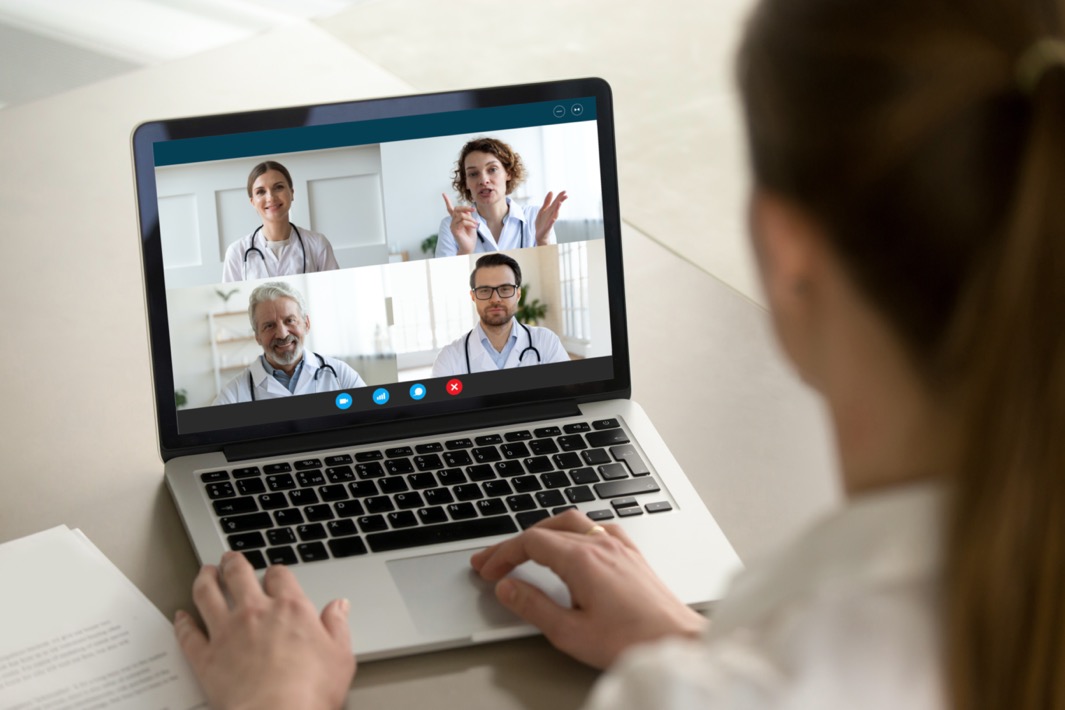 Establish regular, virtual adherence clinic/review by holding a (no less than monthly) case review of the group of patients 

As the staff group running ‘The Clinic’ grows or changes, be mindful of being as consistent as possible with which individual members of the team interacts with the patient1
Image source: Shutterstock
1. Duff A, et al. Lancet Respir Med. 2014;2:683–685.
Team interventions 5
Establish a ‘key-working’ system led by ‘Adherence Advocates’
Adherence Advocates facilitate and lead on the adherence review clinic 
Adherence Advocates together with the MDT, negotiate a treatment plan and actively help patients/carers to build this into their daily routines
Adherence Advocates take responsibility for implementing adherence initiatives
Discuss and understand adherence issues
Establish truly collaborative relationships with patients and families
Set and agree treatment goals in the context of ‘life’ goals
Liaise and support patients’ efforts to change
Team interventions 6
Set staff expectations and commitments

Make clear that management is dependent on the quality of ‘information received’

Alert patients/carers to the risks of over-prescribing or from stopping medicines believed to be ineffective

Measure each aspect of treatment, rather than globally assess adherence
Team interventions 7
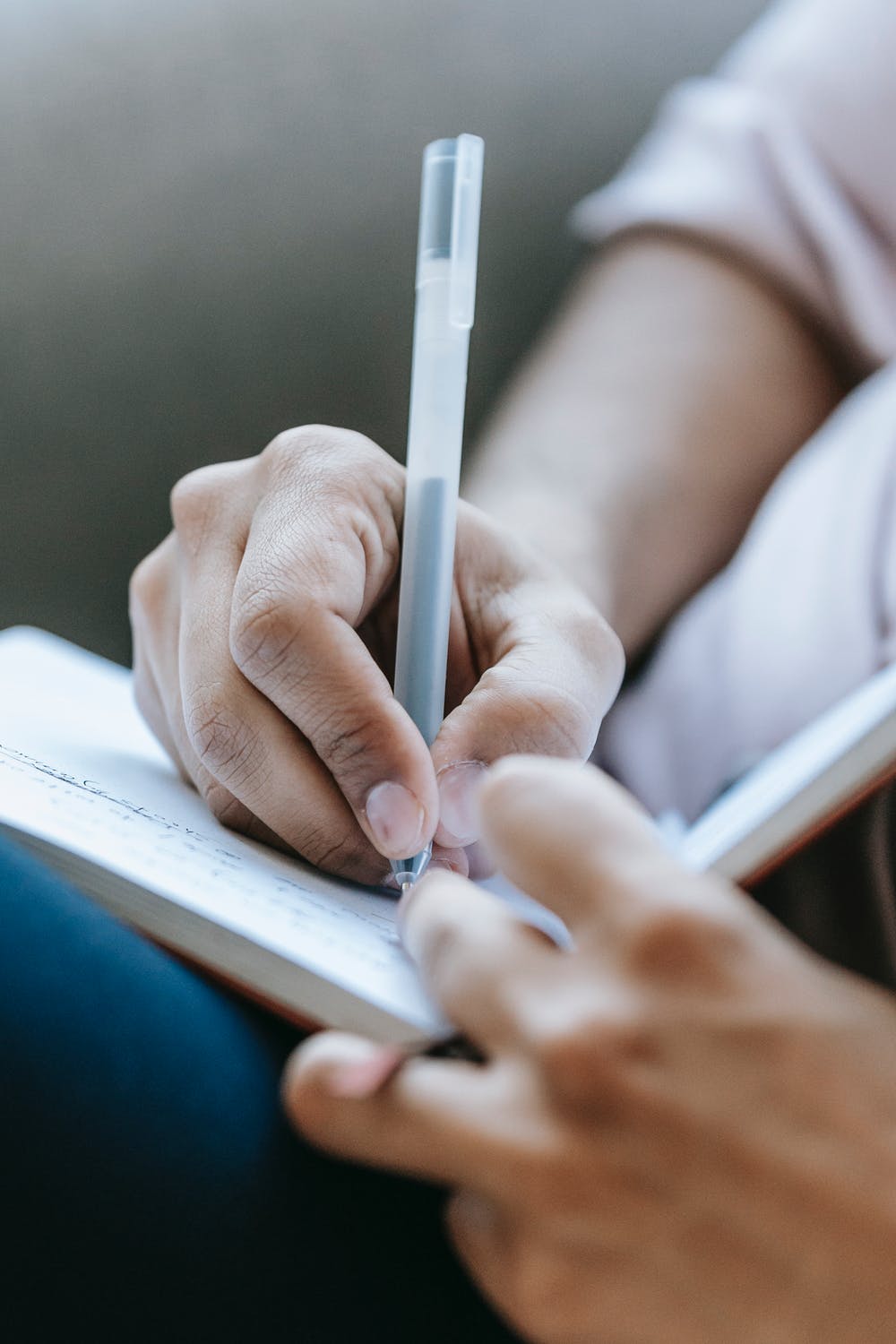 Set patient/family expectations and commitments
The principles of open discussion about what they have managed to take
Agree to regular contact with the Adherence Advocates
Make every effort to build treatment into their daily routines
Stick to any negotiated ‘treatment’ holidays
Keep diaries if asked
Image source: Pexels
Summary
Change in the culture, ethos and expectations of CF teams should be embraced to improve healthcare outcomes for patients with CF
CF MDT members can create a collaborative and problem-solving environment, which is specific to their patient needs, to assist with their patients’ disease management and ultimately improve adherence
Adherence Advocates can lead, with support from the MDT, to implement adherence initiatives:
Discuss and understand adherence issues
Establish truly collaborative relationships with patients and families
Set and agree treatment goals in the context of ‘life’ goals
Liaise and support patient’s efforts to change 
The MDT can identify and adapt their drivers for change to support patients with their disease management
References
Berwick D, et al. A promise to learn – a commitment to act: Improving the Safety of Patients in England. 2013. Available at: www.gov.uk/government/uploads/system/uploads/attachment_data/file/226703/Berwick_Report.pdf. Accessed July 2021.
Briesacher BA, Quittner AL, Saiman L, et al. Adherence with tobramycin inhaled solution and health care utilization. BMC Pulm Med. 2011;11:5.
Department of Health. The Government’s revised manade to NHS England for 2018– 2019. May 2019. Available at: https://assets.publishing.service.gov.uk/government/uploads/system/uploads/attachment_data/file/803111/revised-mandate-to-nhs-england-2018-to-2019.pdf. Accessed July 2021. 
Duff AJ, Latchford G. Adherence in cystic fibrosis; care teams need to change first. Lancet Respir Med. 2014;2:683–685. 
Eakin MN, Bilderback A, Boyle MP, et al. Longitudinal association between medication adherence and lung health in people with cystic fibrosis. J Cyst Fibros. 2011;10:258–264.
Eakin MN, Riekert KA. The impact of medication adherence on lung health outcomes in cystic fibrosis. Curr Opin Pulm Med. 2013;19:687–691.
Fallowfield LJ, et al. Efficacy of a Cancer Research UK communications skills training model for oncologists: a randomised controlled trial. Lancet. 2002;359:650–656.
References
Gardner AJ, Gray AL, Self S, et al. Strengthening care teams to improve adherence in cystic fibrosis: a qualitative practice assessment and quality improvement initiative. Patient Prefer Adherence. 2017;11:761–767.
Kleinsinger F. The Unmet Challenge of Medication Nonadherence. Perm J. 2018;22:18-033. 
Mead N, Bower P.  Patient-centred consultations and outcomes in primary care: a review of the literature. Patient Educ Couns. 2002;48:51–61.
Morley L, Cashell A. Collaboration in Health Care. J Med Imaging Radiat Sci. 2017;48:207–216. 
Nasr SZ, Chou W, Villa KF, et al. Adherence to dornase alpha treatment among commercially insured patients with cystic fibrosis. J Med Econ. 2013;16:801–808.
University Hospital Southampton. Transition: moving into adult care. August 2020. Available at: https://www.uhs.nhs.uk/Media/UHS-website-2019/Patientinformation/Childhealth/ReadySteadyGo/Transitionmovingintoadultcare-patientinformation.pdf. Accessed July 2021.
Withers AL. Management Issues for Adolescents with Cystic Fibrosis. Pulmon Med. 2012;2012:134132.